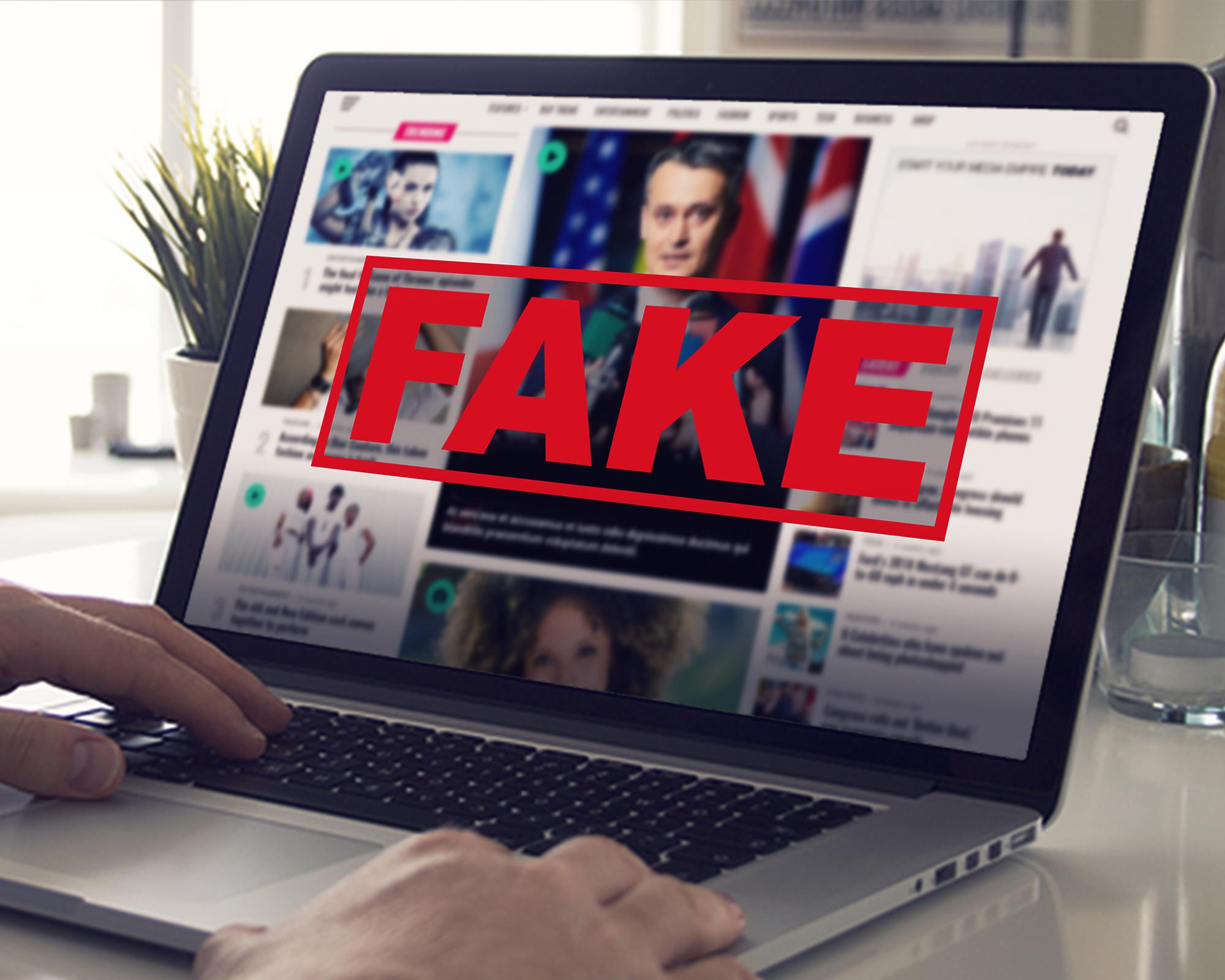 DA SPETTATORI A PROTAGONISTI”
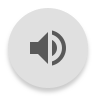 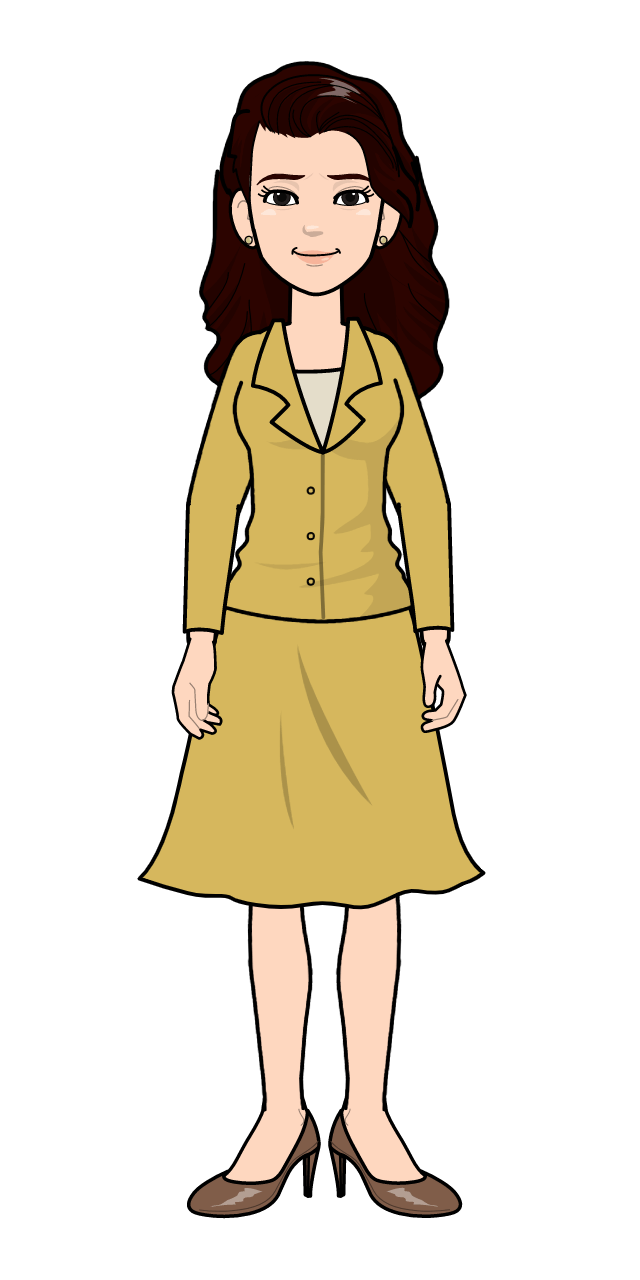 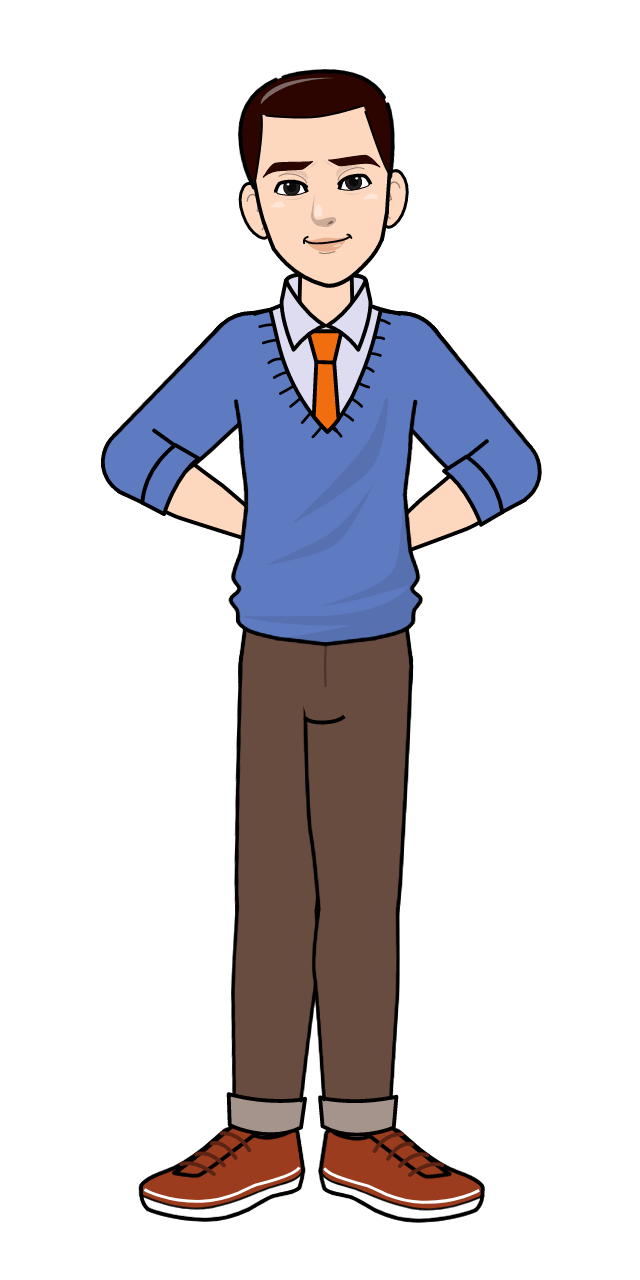 “Mamma, papà… Vi spieghiamo le fake news”
‹#›
Educazione Civica - “DA SPETTATORI A PROTAGONISTI” - ITT Marco Polo  Rimini- Errico  Alessio 1 E
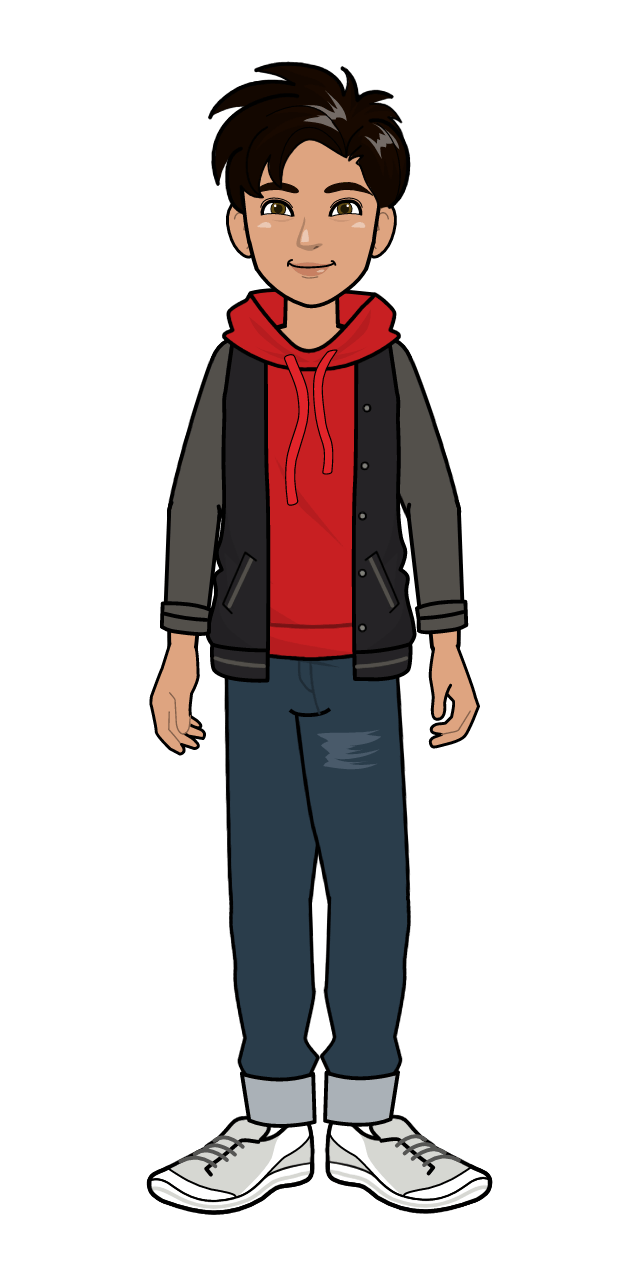 “mamma, papà…
Vi spiego le fake news…”
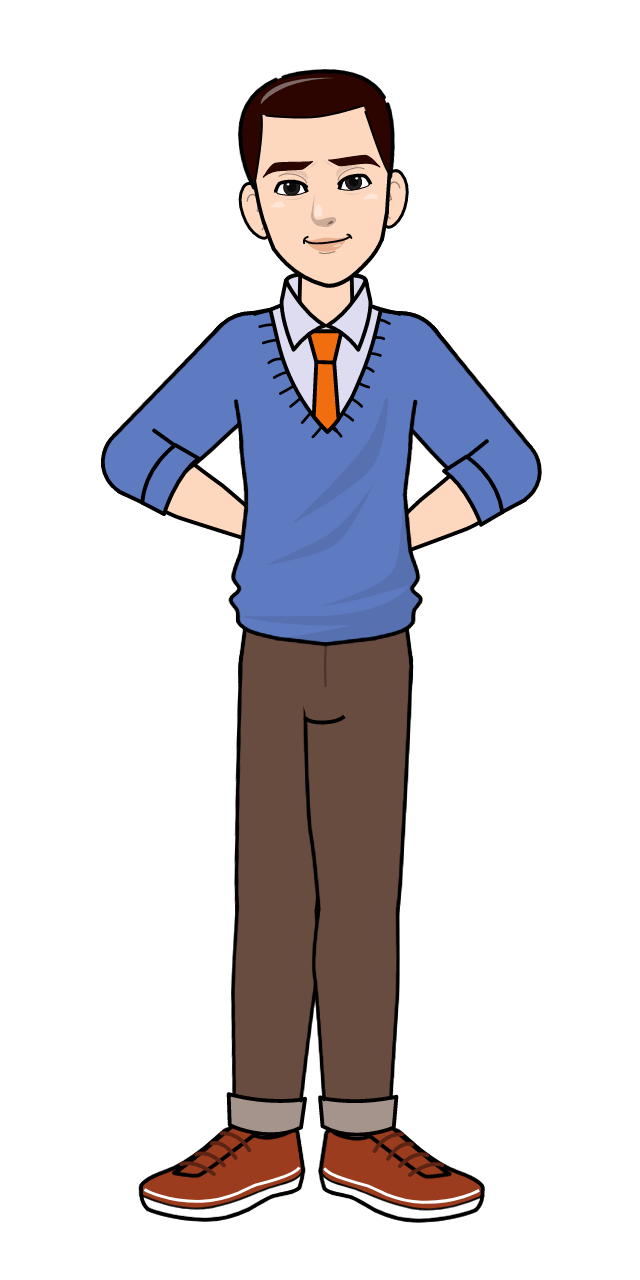 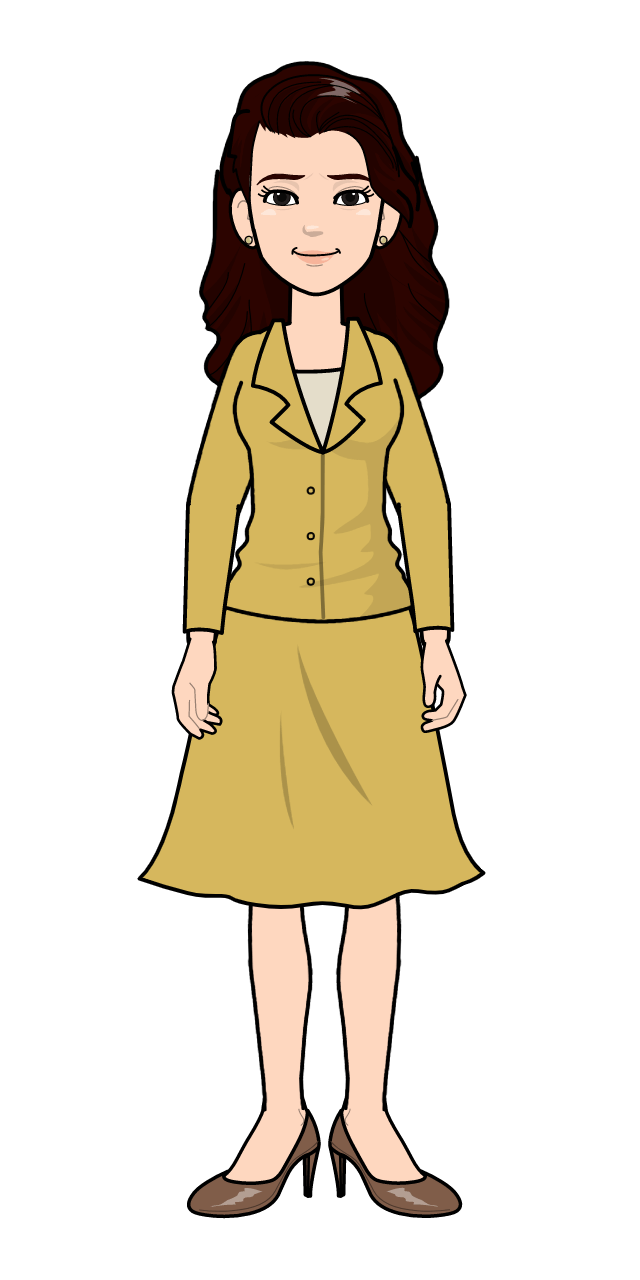 Educazione Civica - “DA SPETTATORI A PROTAGONISTI” - ITT Marco Polo  Rimini - Errico  Alessio  1 E
eh già
Ah bene , tu te ne intendi vero? Ah Ah
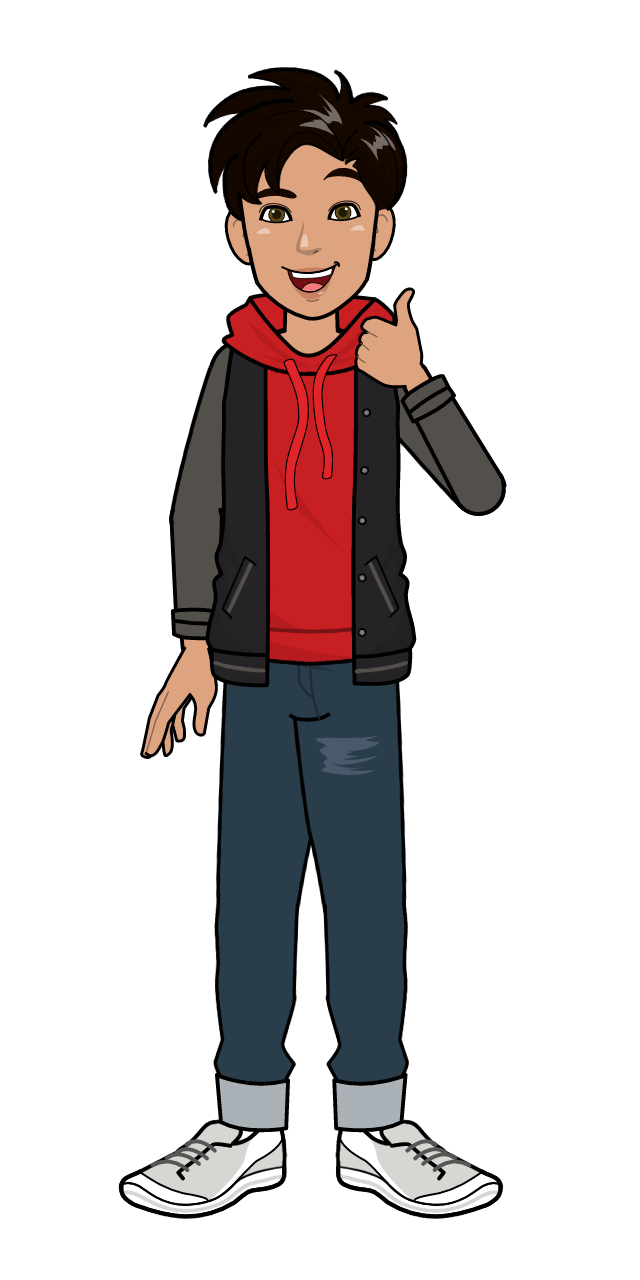 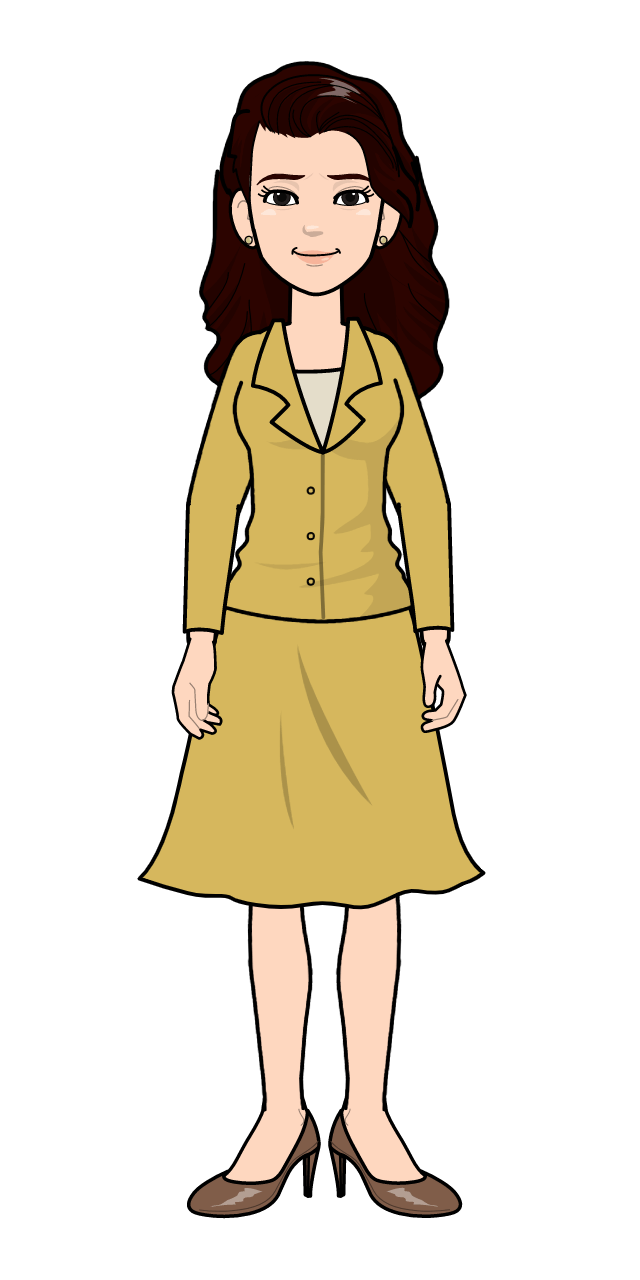 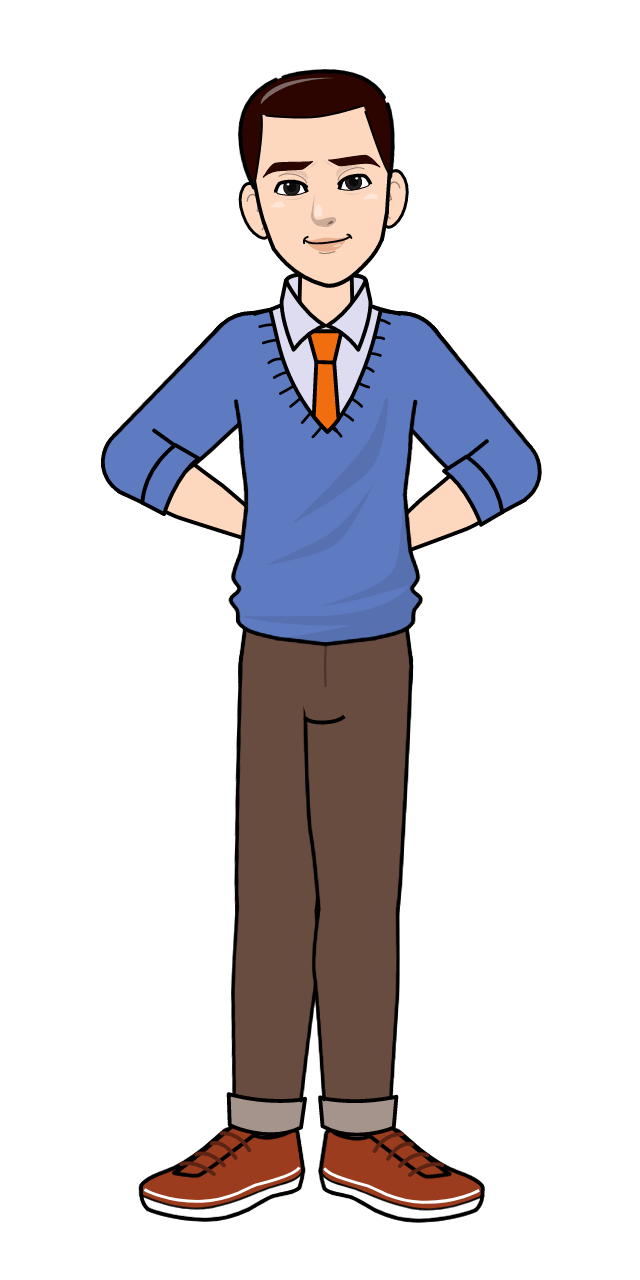 Educazione Civica - “DA SPETTATORI A PROTAGONISTI” - ITT Marco Polo  Rimini - Errico  Alessio  1 E
dunque le fake news sono le notizie false che vengono pubblicate sulla rete con l’intento di disinformare o di creare scandalo
e cosa sono le fake news ?
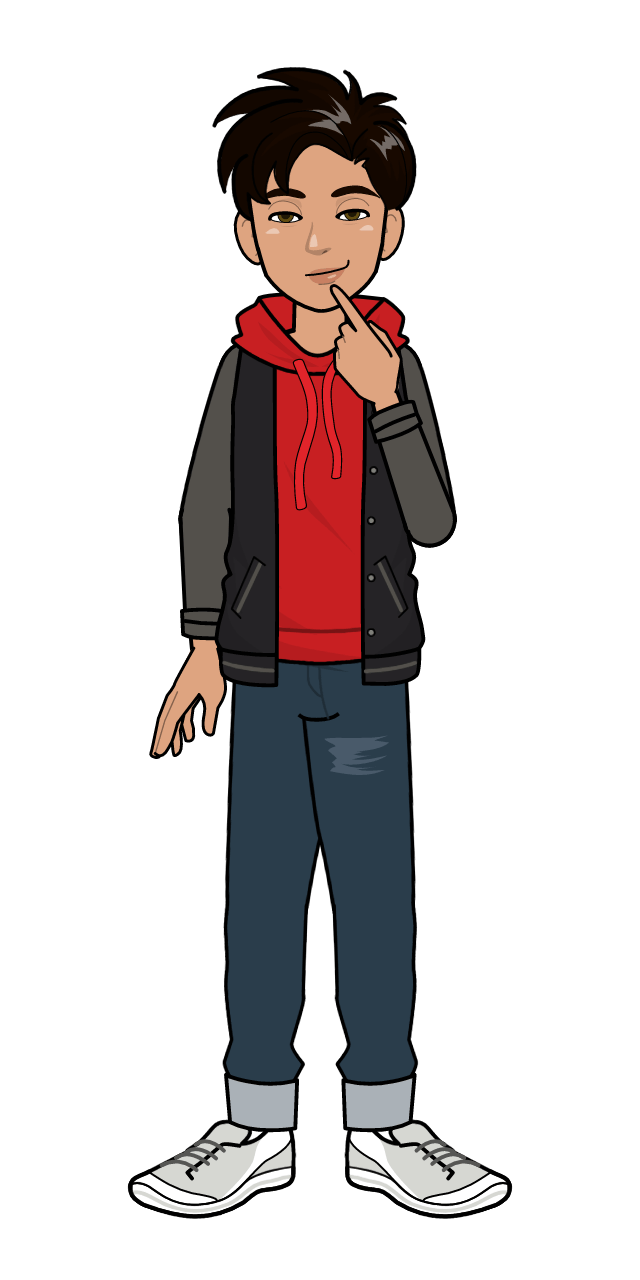 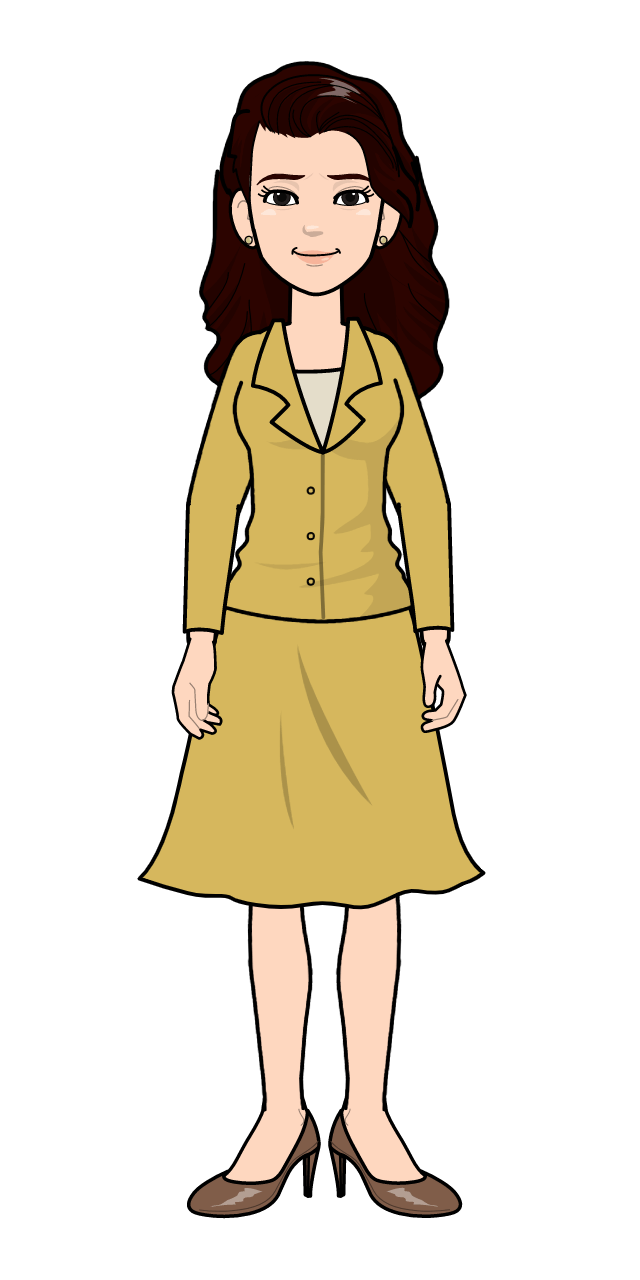 ‹#›
Educazione Civica - “DA SPETTATORI A PROTAGONISTI” - ITT Marco Polo  Rimini - Errico Alessio  1 E
ok allora oggi ti spiegherò come combattere le fake news
e come faccio a combattere queste fake news
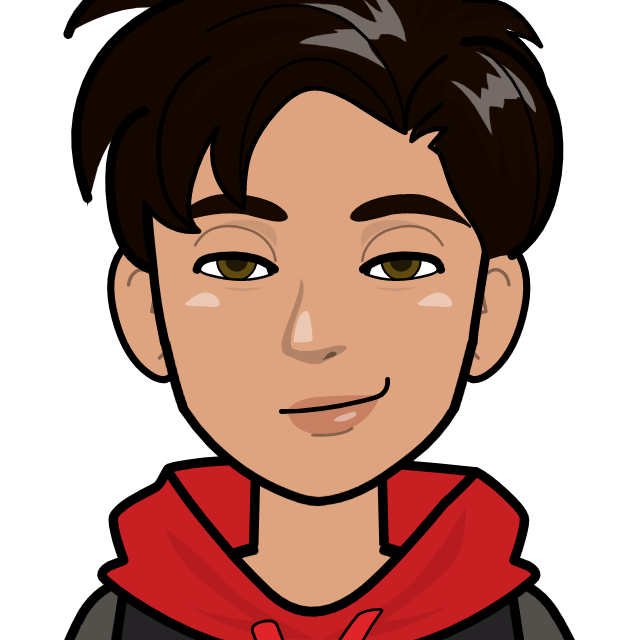 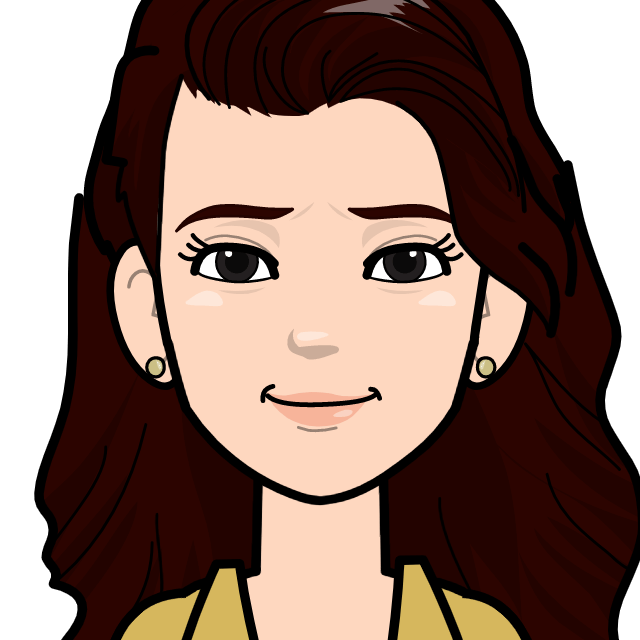 ‹#›
Educazione Civica - “DA SPETTATORI A PROTAGONISTI” - ITT Marco Polo  Rimini - Errico  Alessio 1 E
allora per combattere le fake news devi fare tre semplici passaggi per prima cosa verifica la fonte se è autorevole, secondo passaggio confronta più fonti e non condividerla se non sei sicuro che sia vero e poi l’ultimo passaggio ma non meno importante segnala le notizie fake
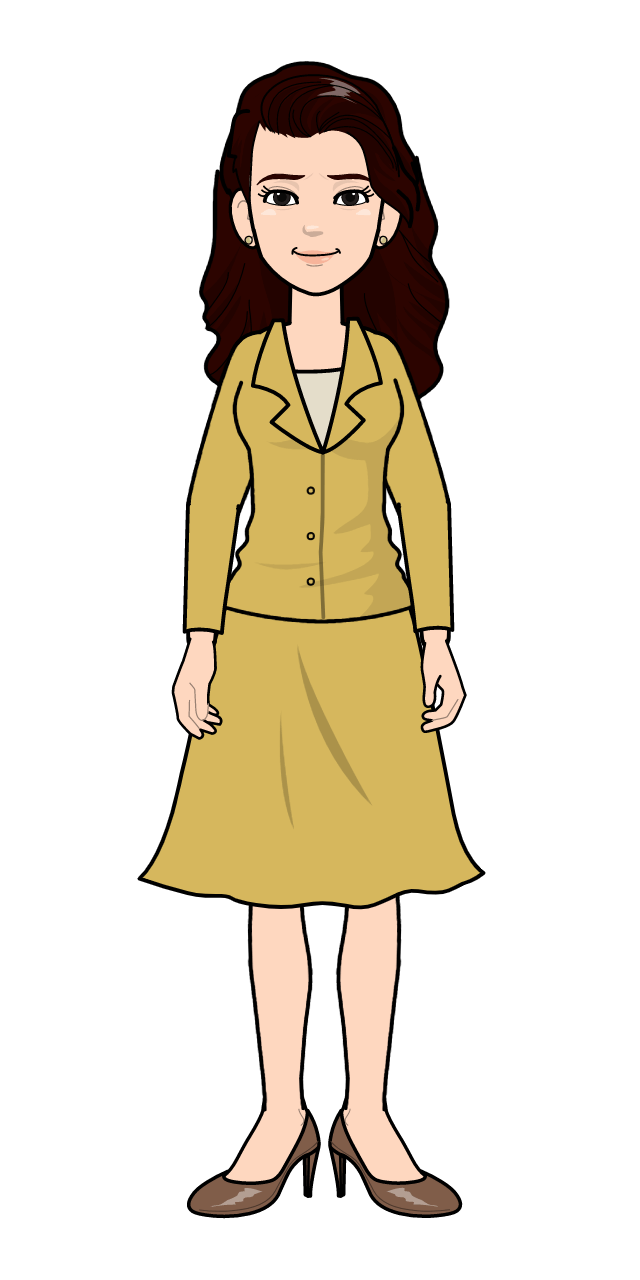 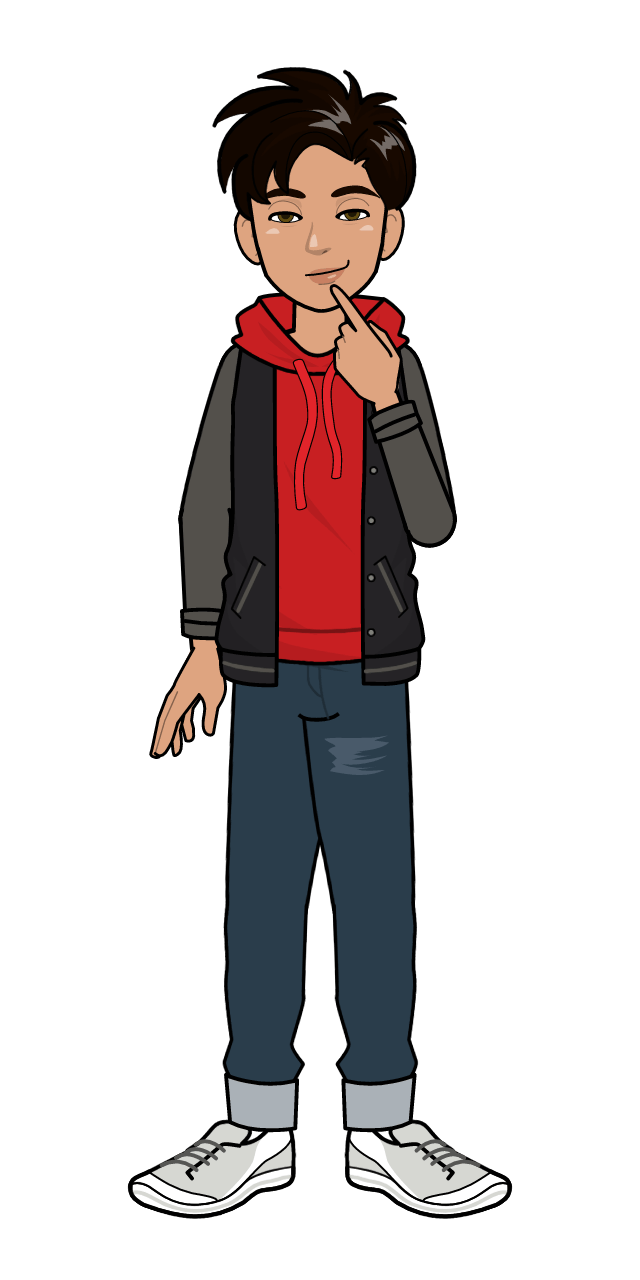 ‹#›
Educazione Civica - “DA SPETTATORI A PROTAGONISTI” - ITT Marco Polo  Rimini - Errico Alessio 1 E
va bene dunque oggi ti spiegherò cos’è la privacy
e invece cos’è la privacy? me la potresti spiegare?
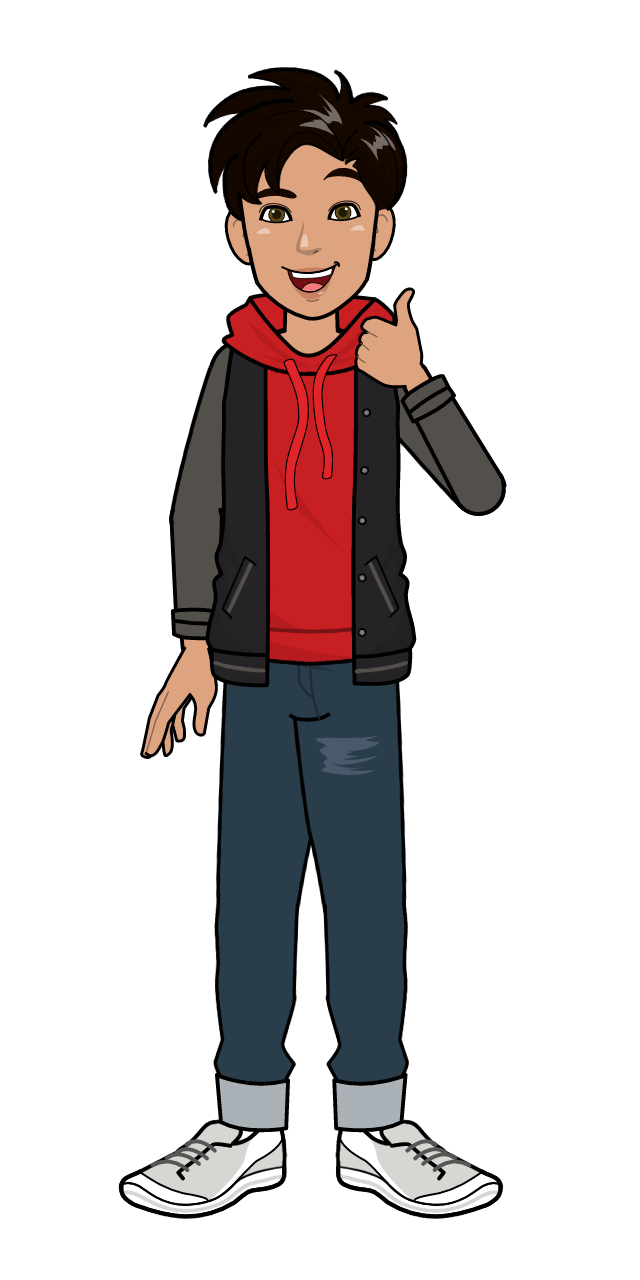 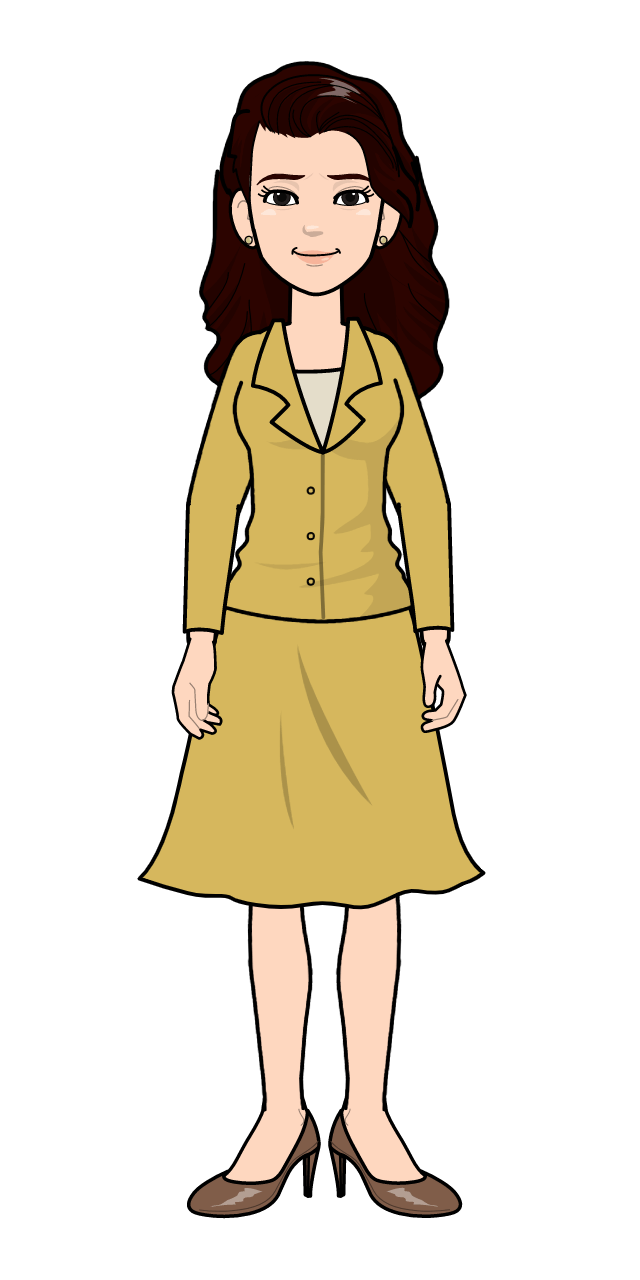 ‹#›
Educazione Civica - “DA SPETTATORI A PROTAGONISTI” - ITT Marco Polo  Rimini - Errico  Alessio 1 E
allora la privacy è il diritto alla riservatezza della vita privata di una persona
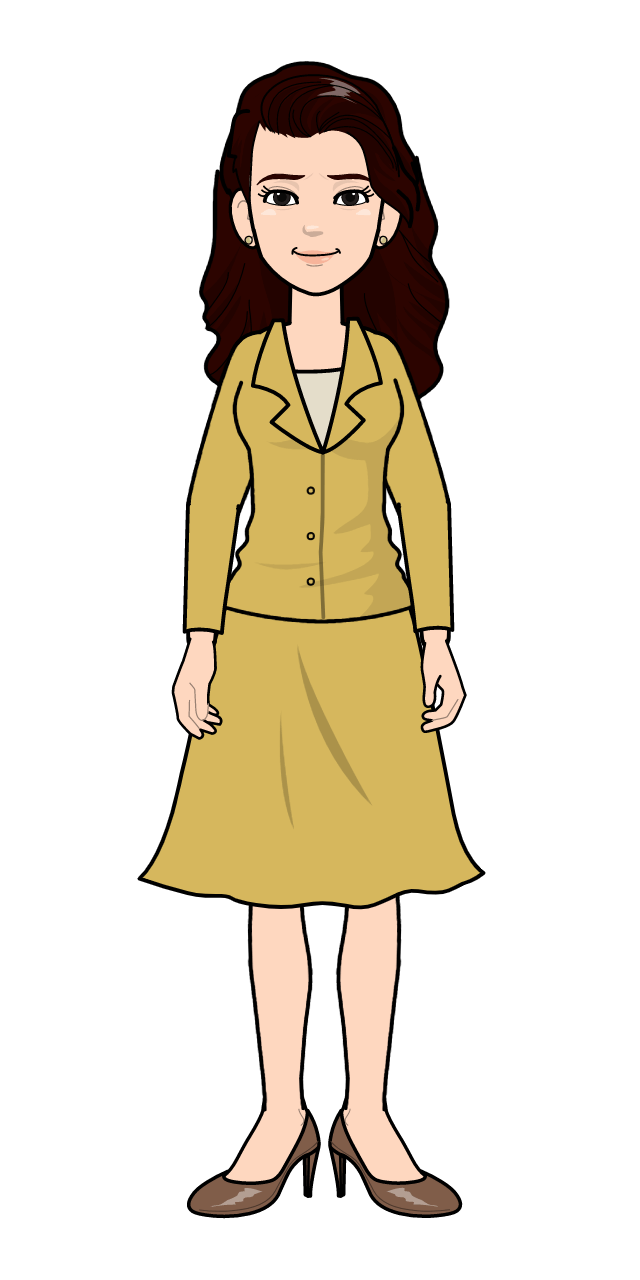 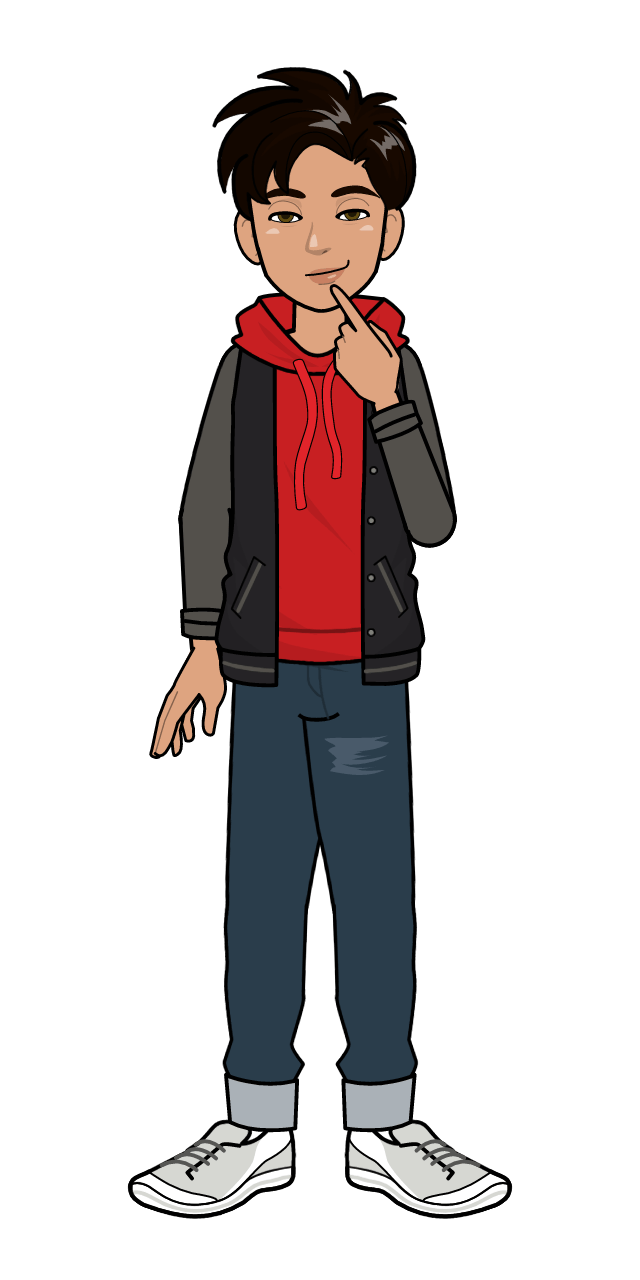 ‹#›
Educazione Civica - “DA SPETTATORI A PROTAGONISTI” - ITT Marco Polo  Rimini - Errico  Alessio 1 E
Testo
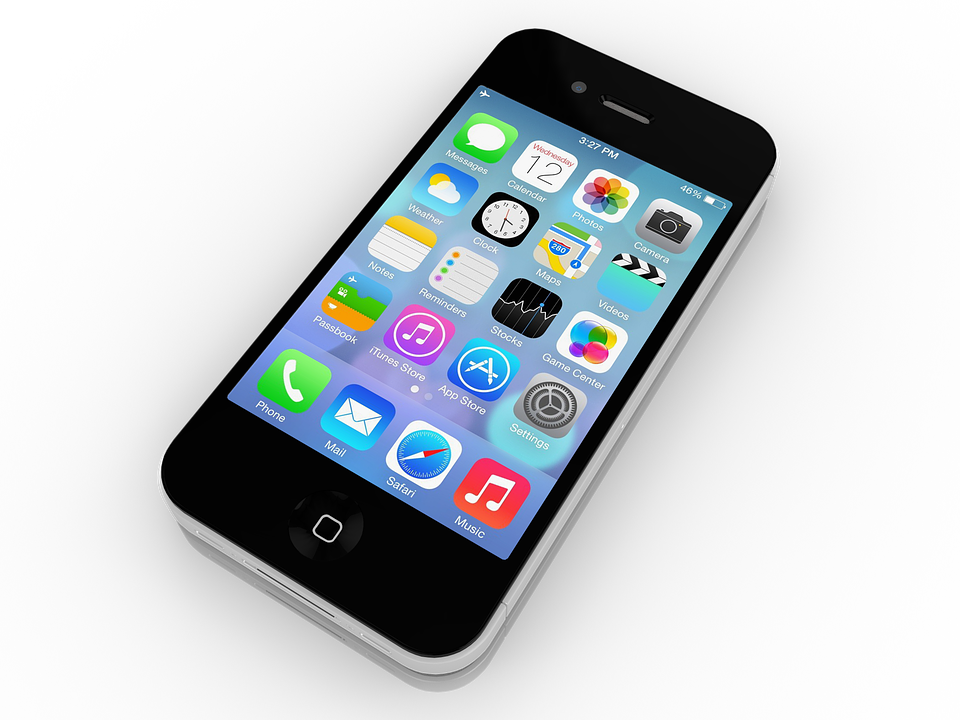 Testo
infatti la protezione dei dati personali è un diritto fondamentale dell’individuo ai sensi della carta dei diritti fondamentali dell’unione europea
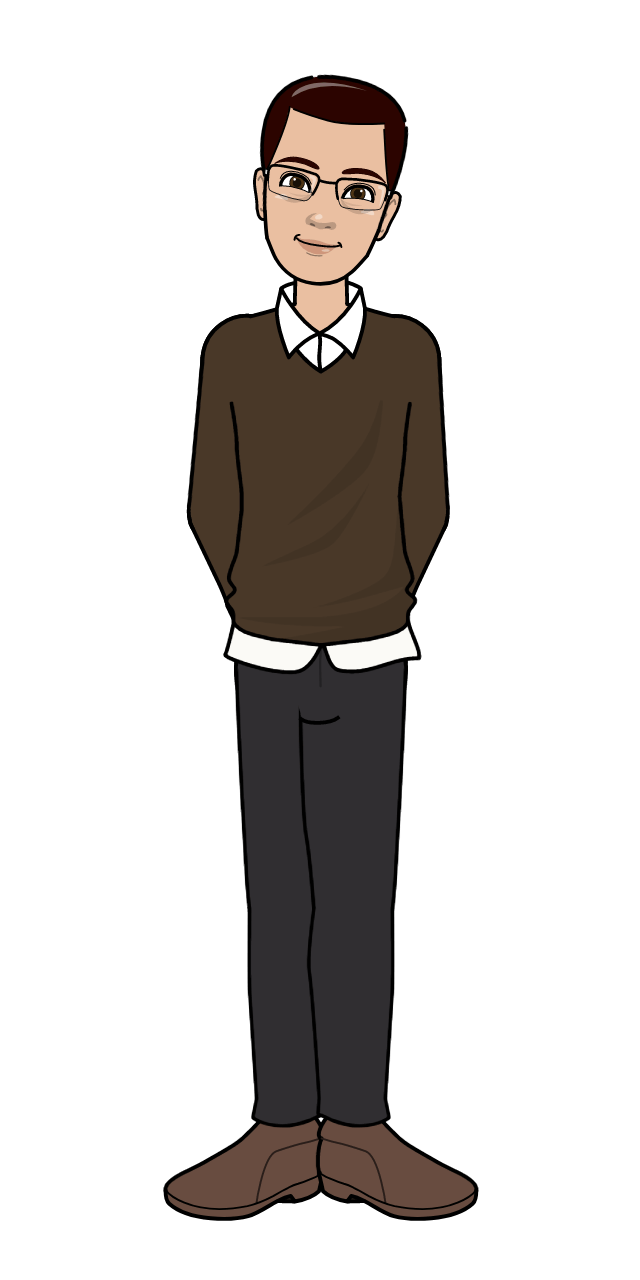 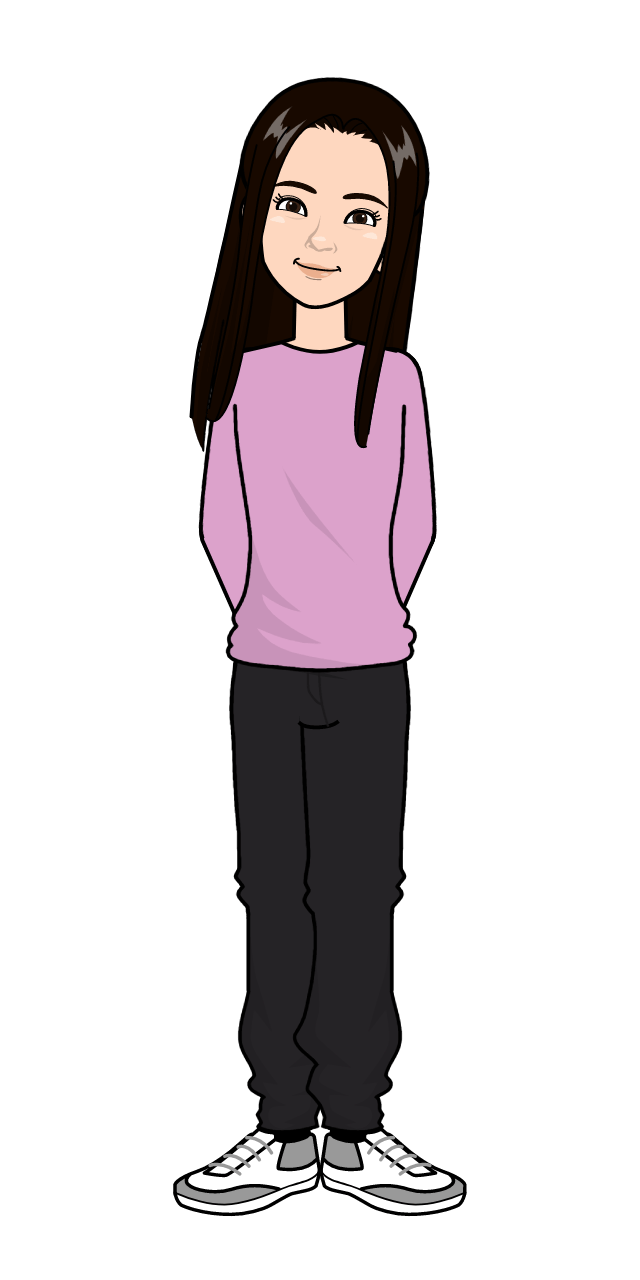 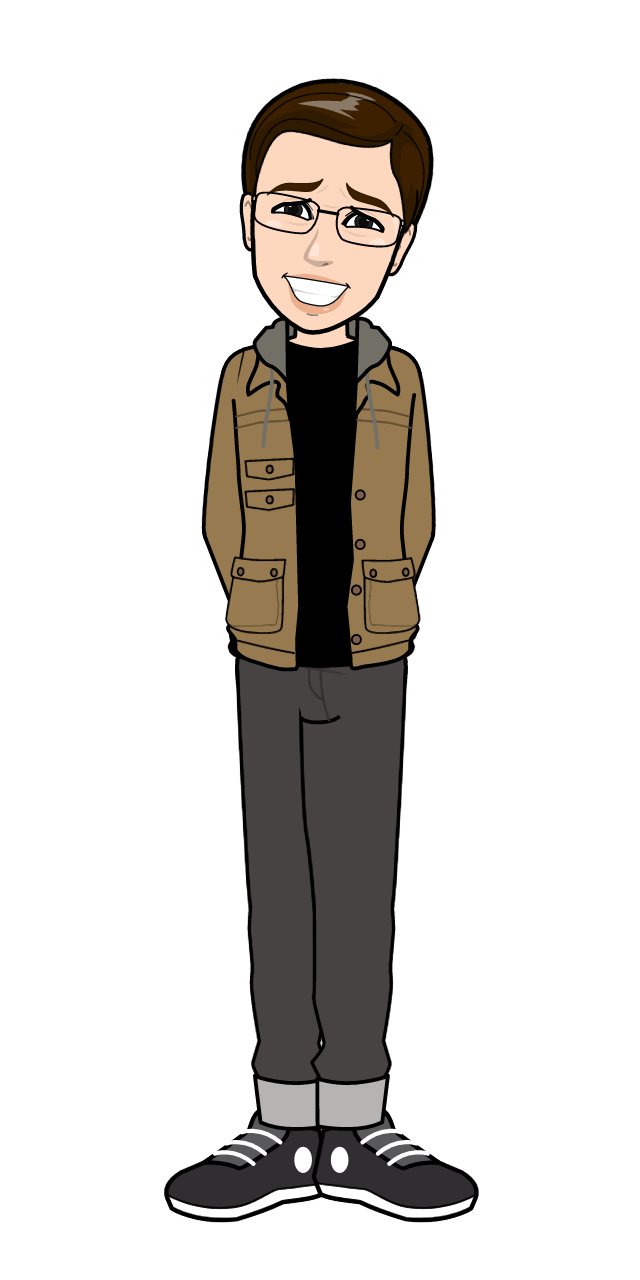 ‹#›
Educazione Civica - “DA SPETTATORI A PROTAGONISTI” - ITT Marco Polo  Rimini - Errico Alessio 1 E
e come faccio a difendere la mia privacy
allora per difendere la propria privacy c’è solo un modo
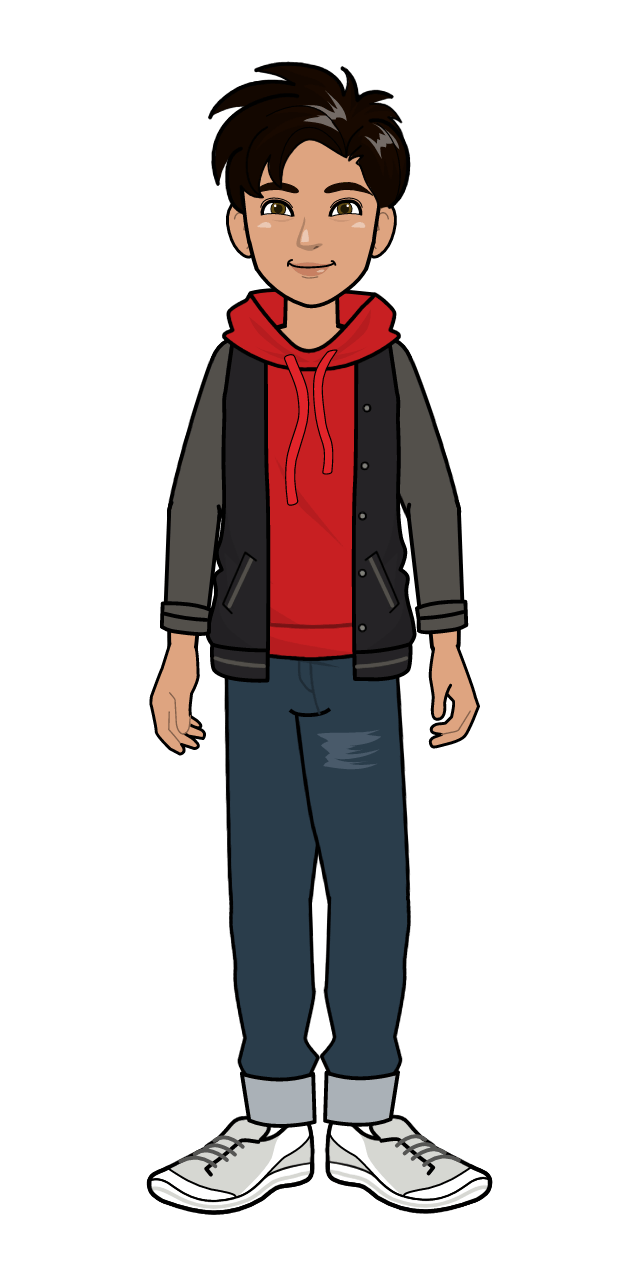 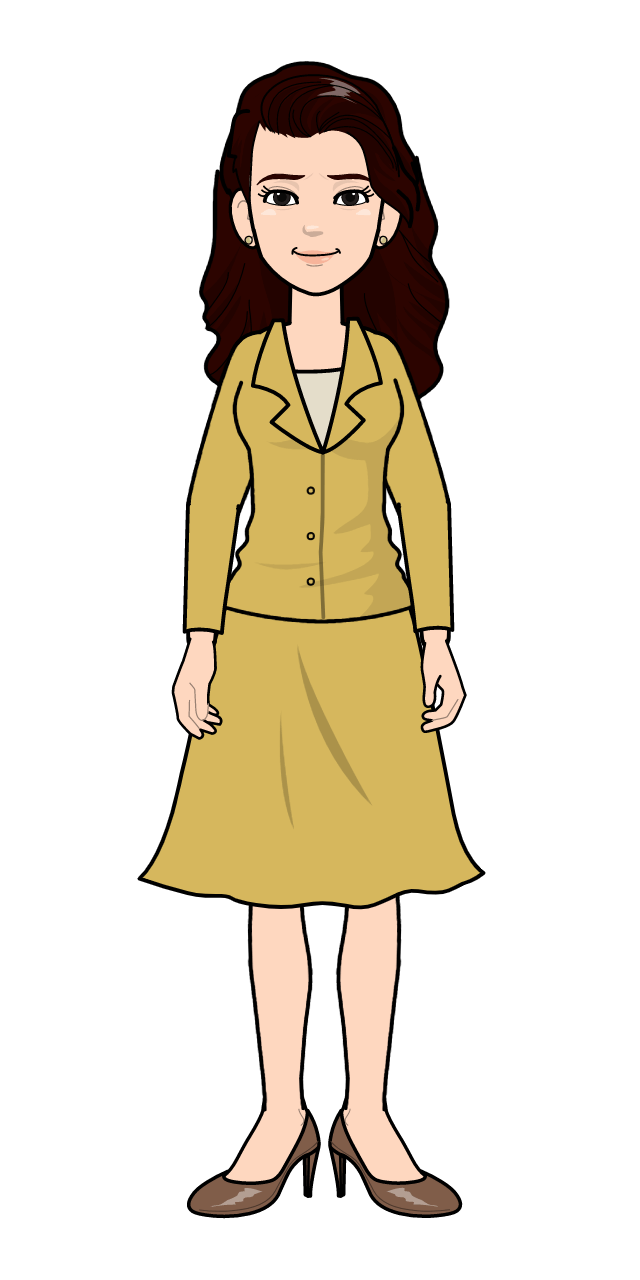 ‹#›
Educazione Civica - “DA SPETTATORI A PROTAGONISTI” - ITT Marco Polo  Rimini -Errico  Alessio  1 E
l’unico modo per difendere la propria privacy è  non avere ripercussioni e usare internet in modo intelligente
e quale sarebbe questo metodo
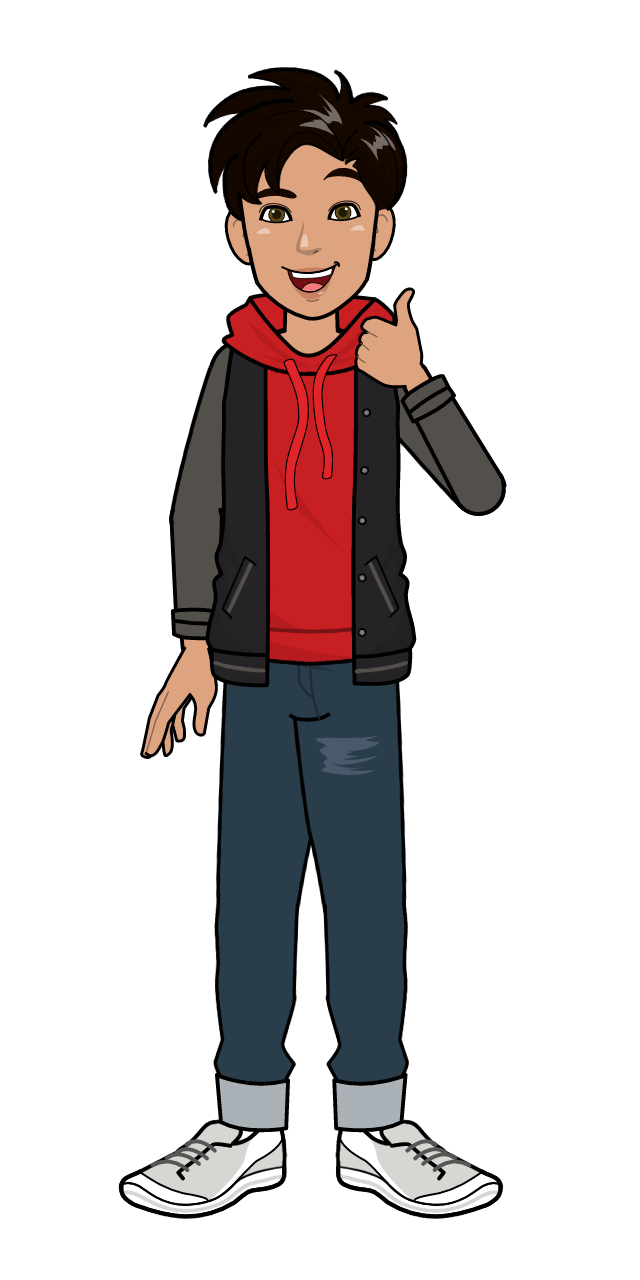 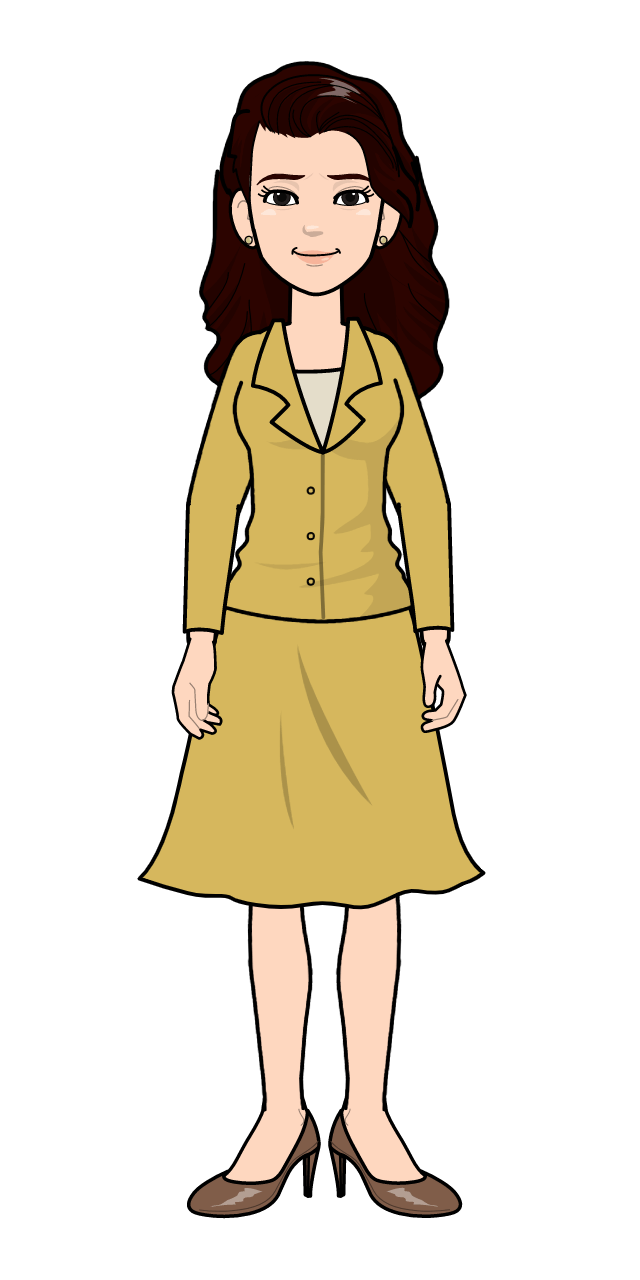 ‹#›
Educazione Civica - “DA SPETTATORI A PROTAGONISTI” - ITT Marco Polo  Rimini - Errico  Alessio 1 E
purtroppo si come tutte le cose belle comporta anche dei rischi
ma ci sono anche dei rischi?
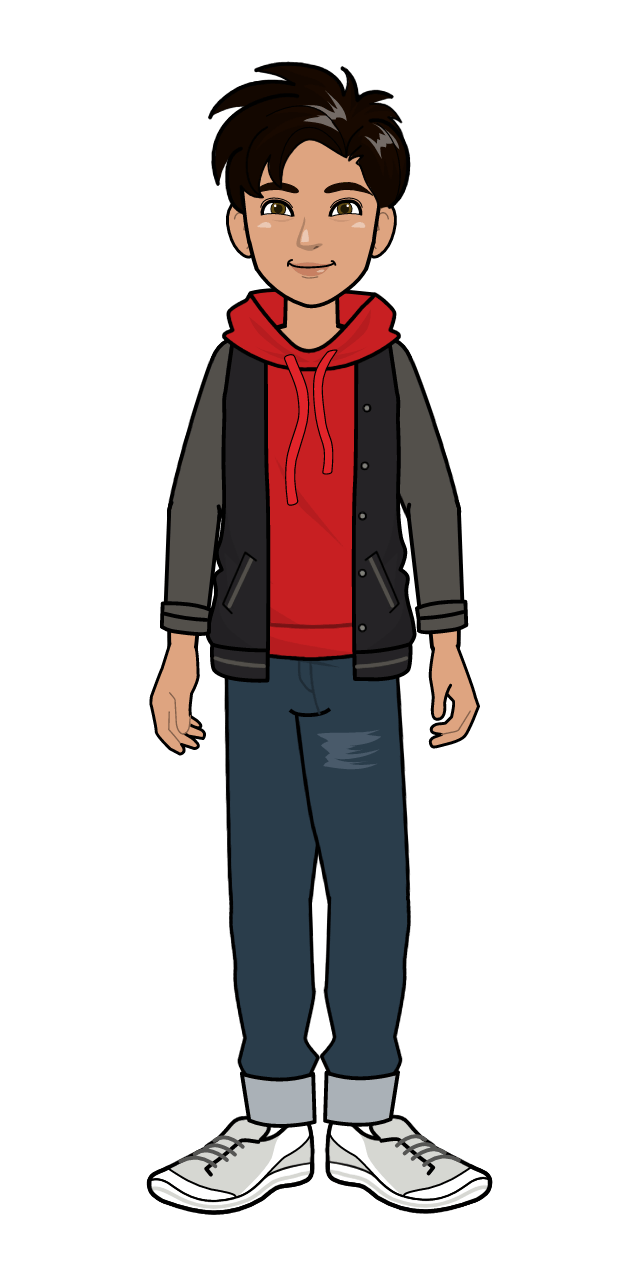 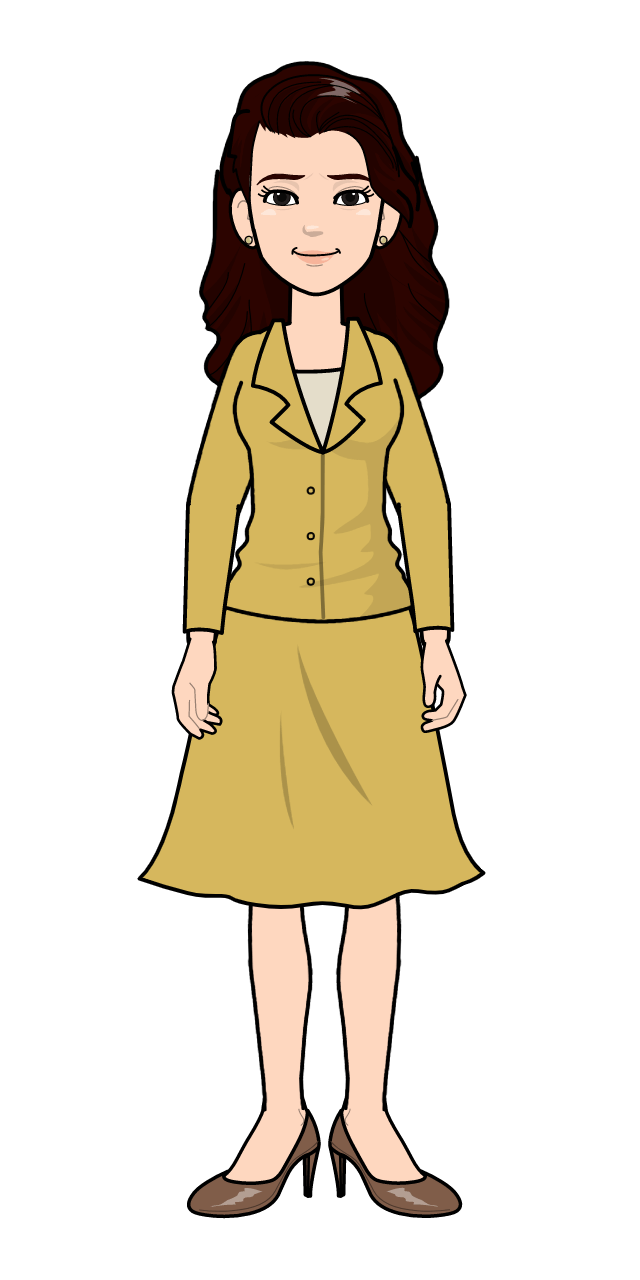 ‹#›
Educazione Civica - “DA SPETTATORI A PROTAGONISTI” - ITT Marco Polo  Rimini - Errico  Alessio  1 E
ad esempio qualsiasi tipo di condivisione può comportare il fatto che l’informazione non resti privata in più per registrarsi nelle maggior parte dei social network bisogna consentire che acquisiscano la proprietà di tutti i dati in condivisione e quindi avranno accesso ai tuoi dati personali
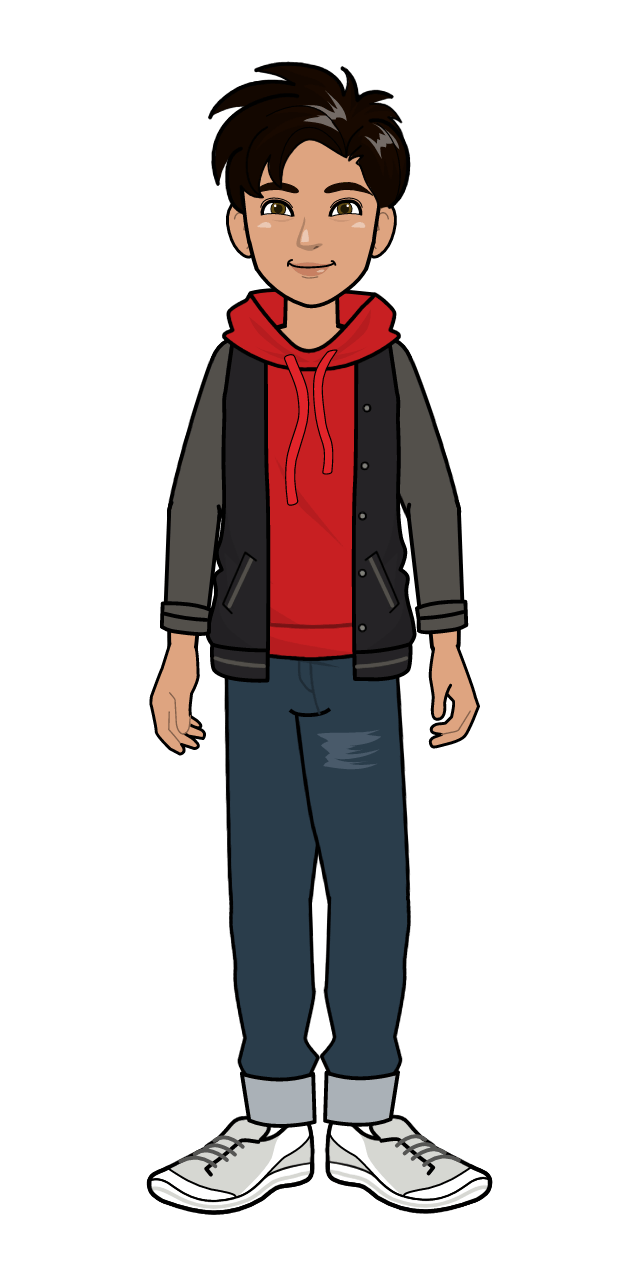 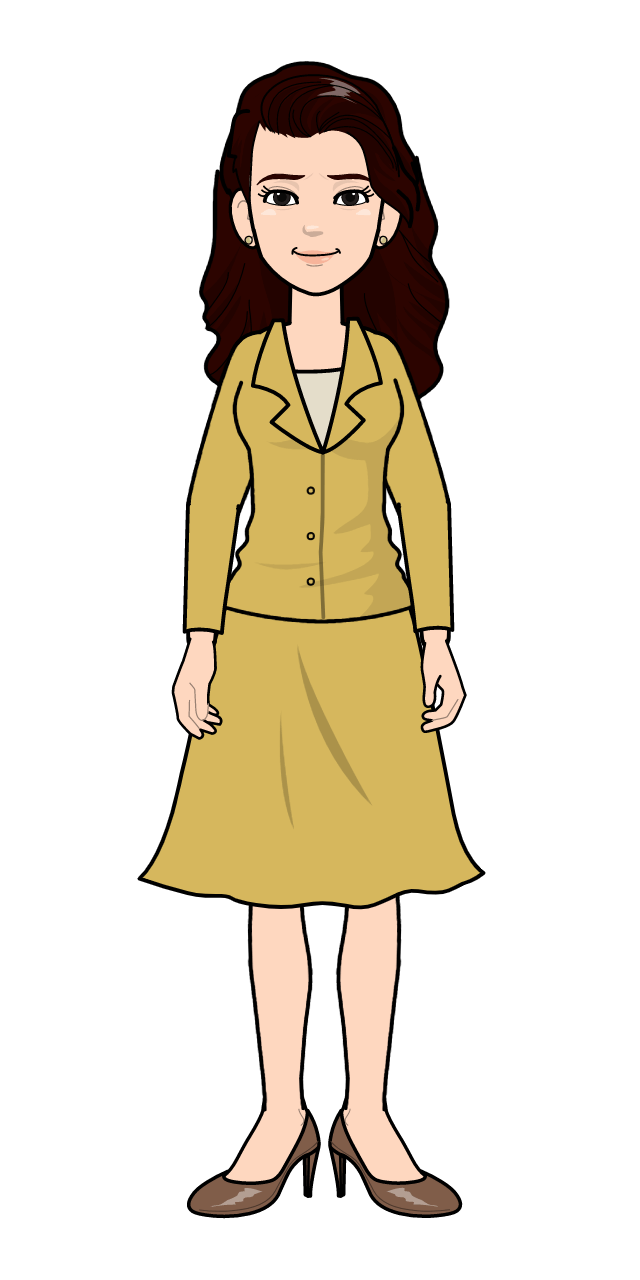 ‹#›
Educazione Civica - “DA SPETTATORI A PROTAGONISTI” - ITT Marco Polo  Rimini - Errico  Alessio  1 E
attenzione però un post potrebbe avere molta più visibilità che ti aspetteresti e potrebbe avere conseguenze gravissime
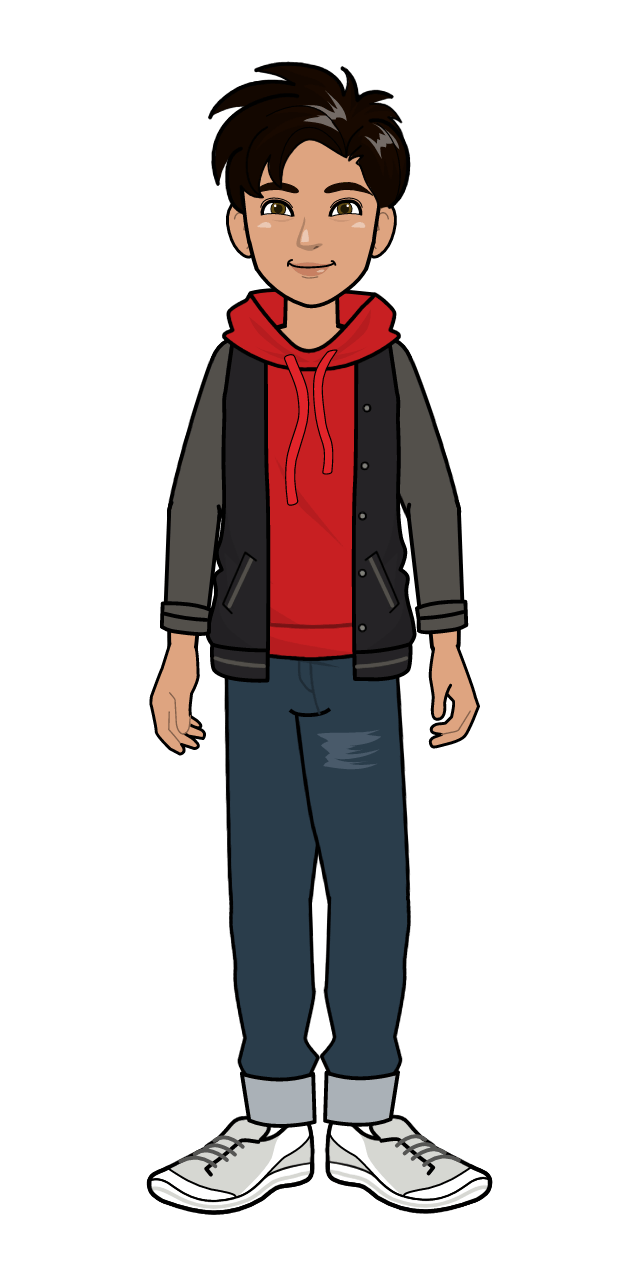 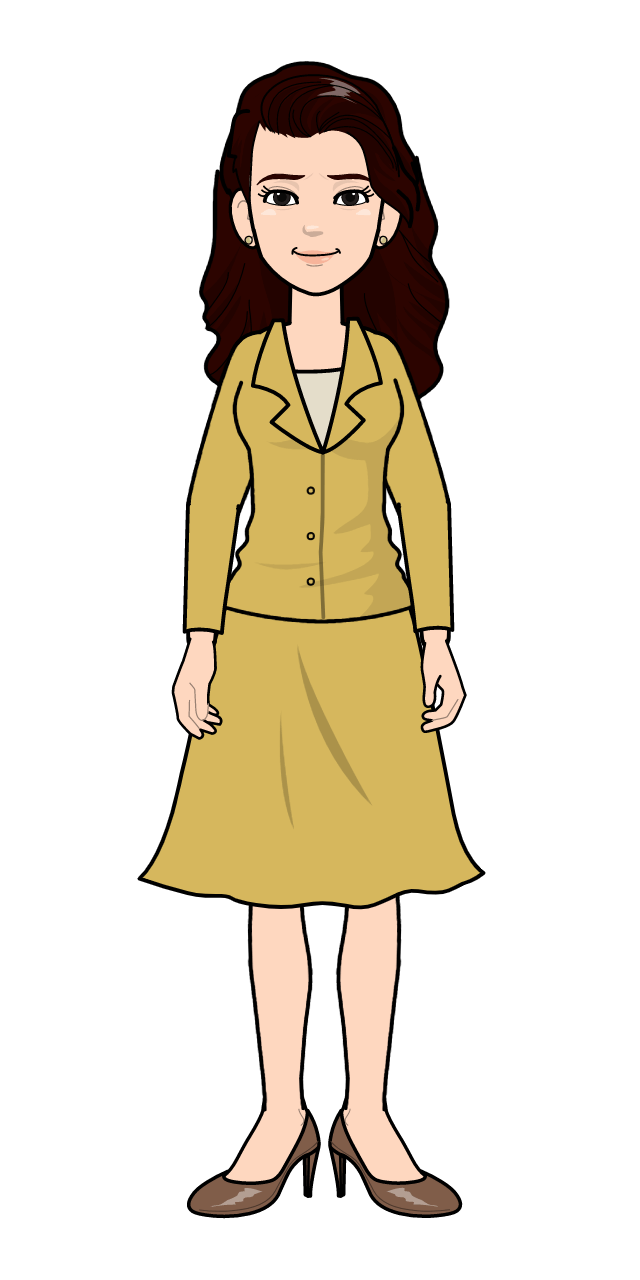 ‹#›
Educazione Civica - “DA SPETTATORI A PROTAGONISTI” - ITT Marco Polo  Rimini - Errico  Alessio  1 E
mamma papà adesso guarderemo  un video molto interessante sulle fake news
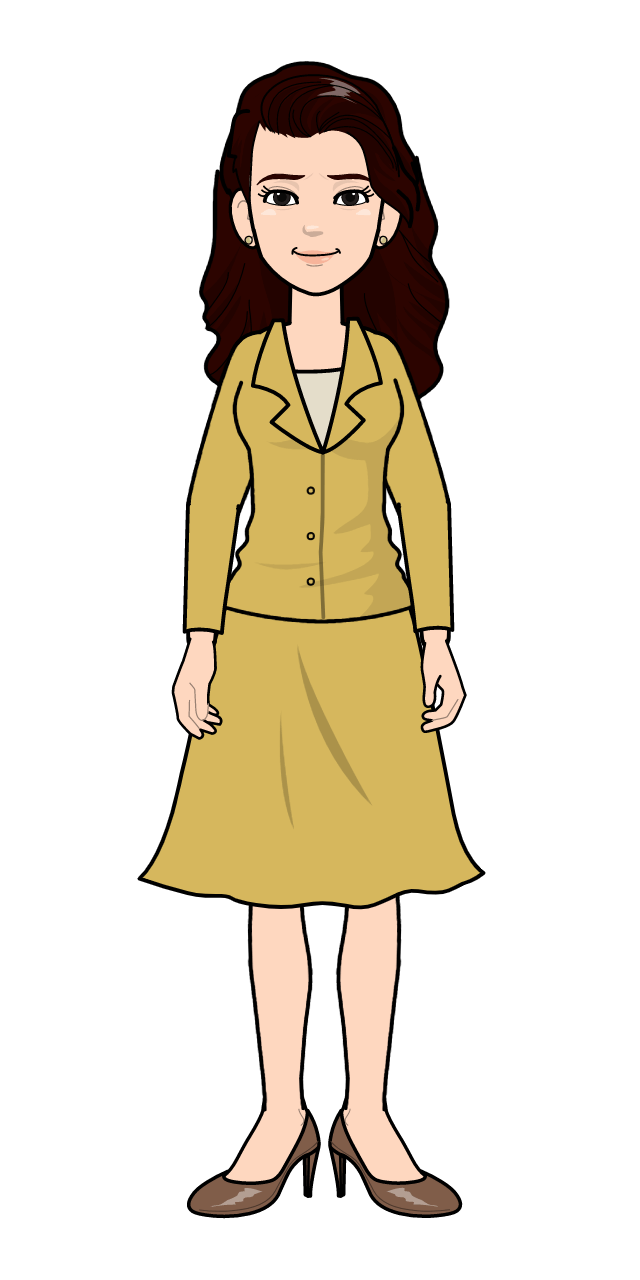 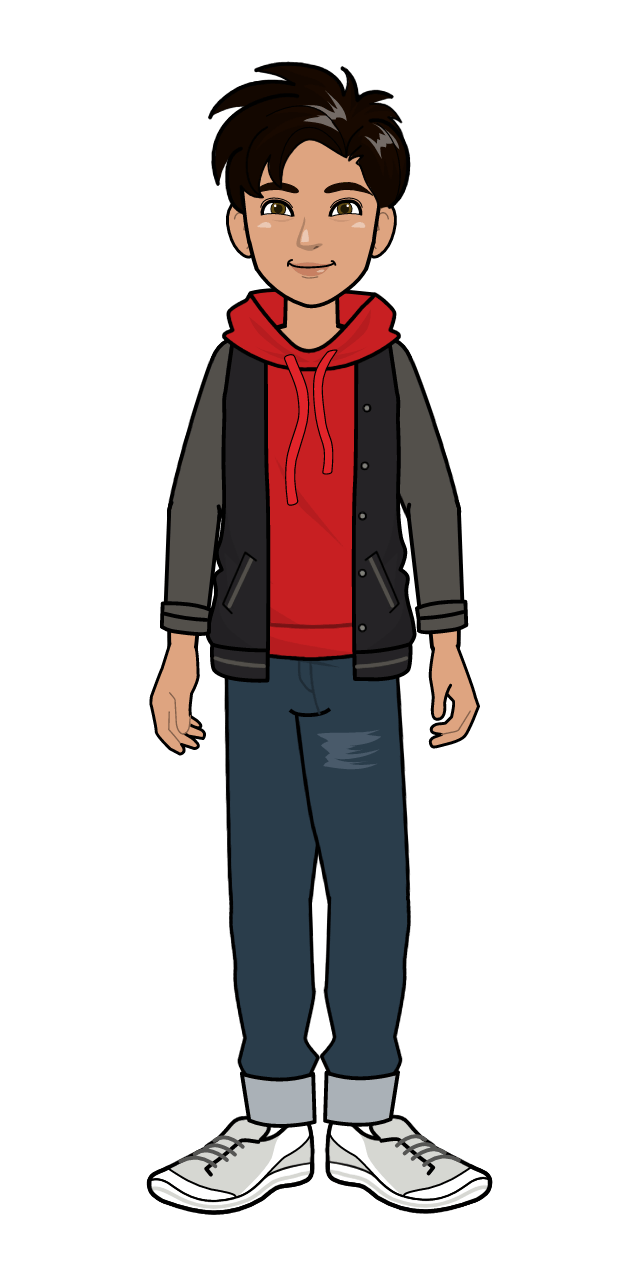 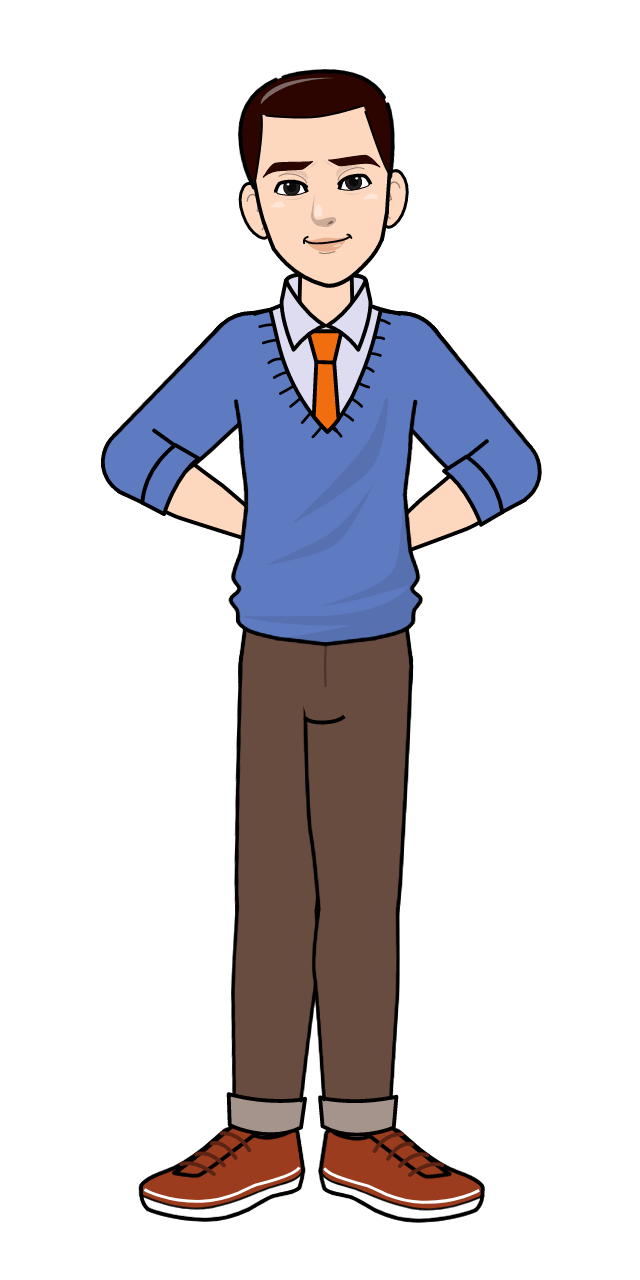 ‹#›
Educazione Civica - “DA SPETTATORI A PROTAGONISTI” - ITT Marco Polo  Rimini - Errico  Alessio  1 E
Educazione Civica - “DA SPETTATORI A PROTAGONISTI” - ITT Marco Polo  Rimini - Errico Alessio  1 E
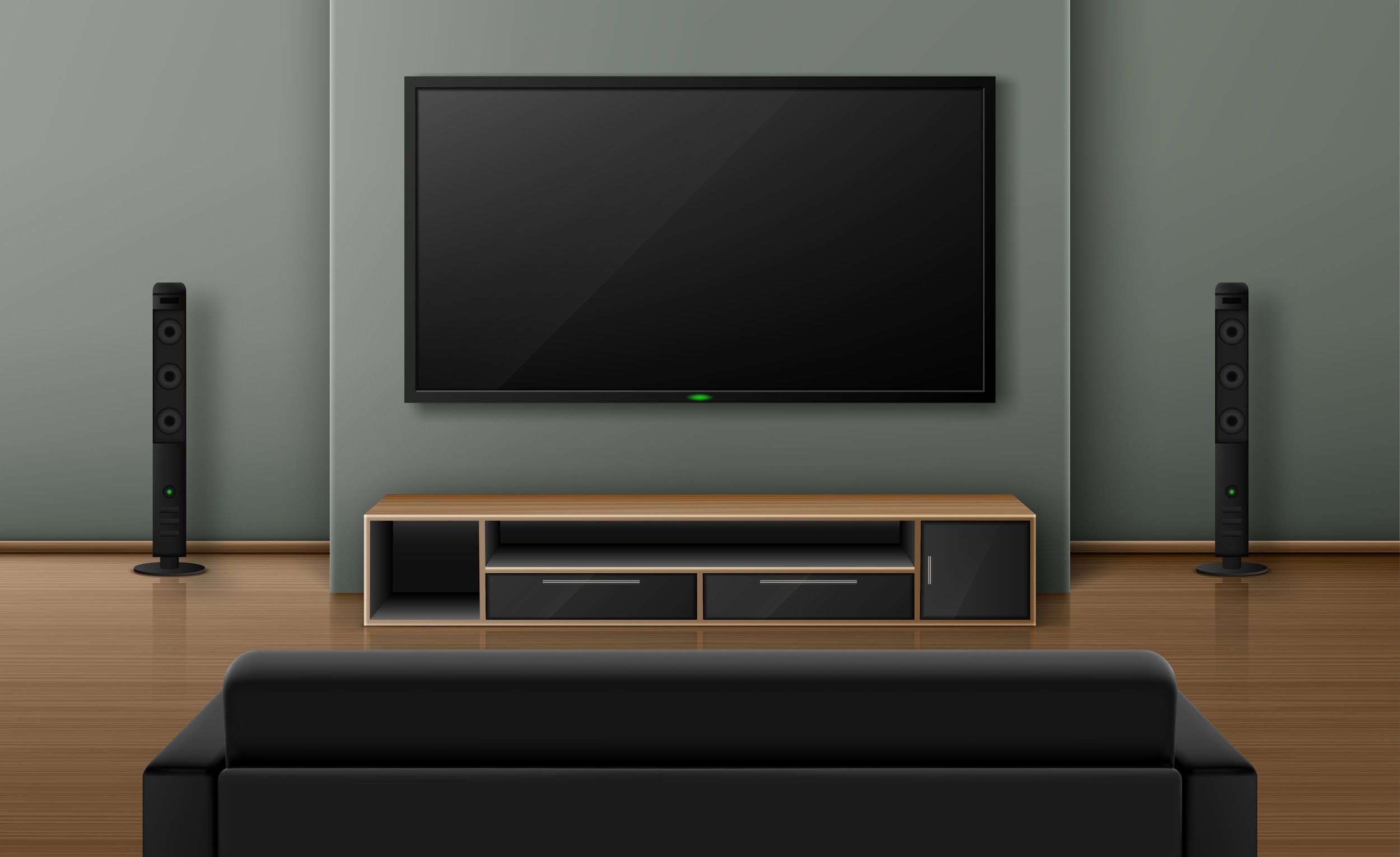 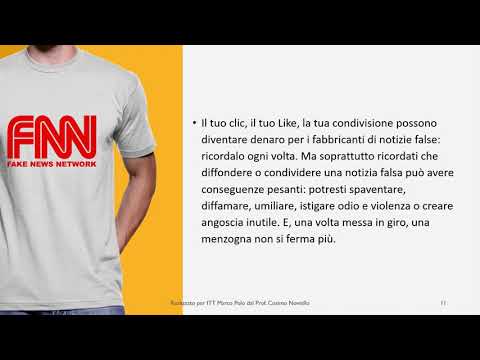 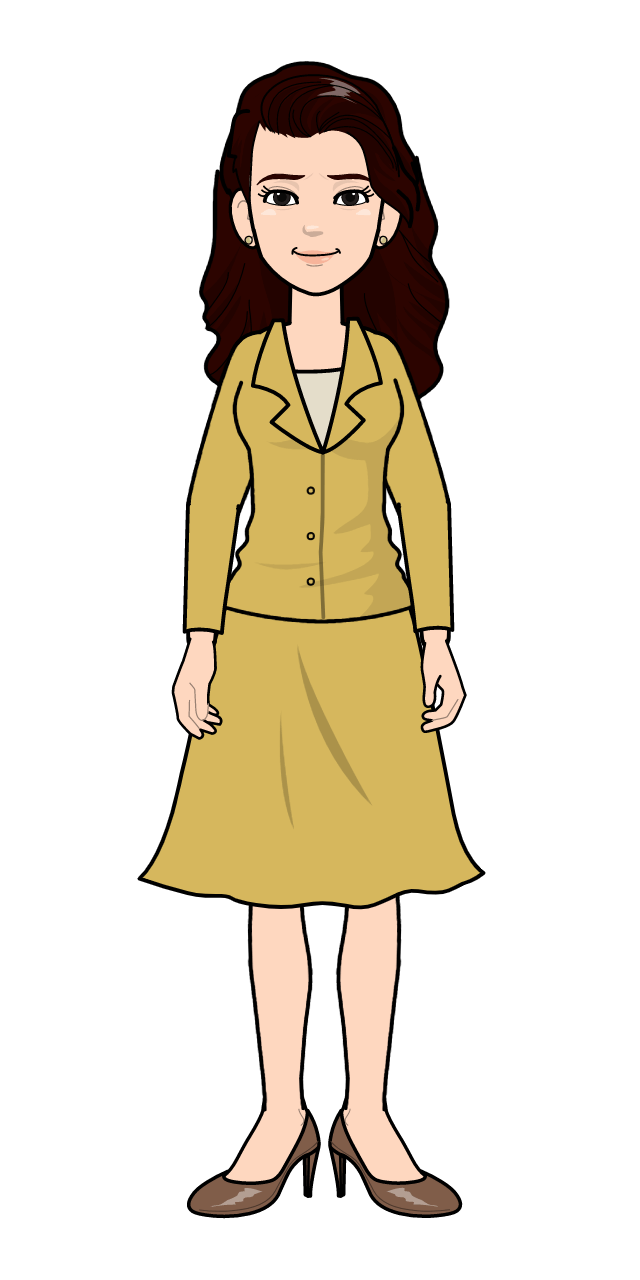 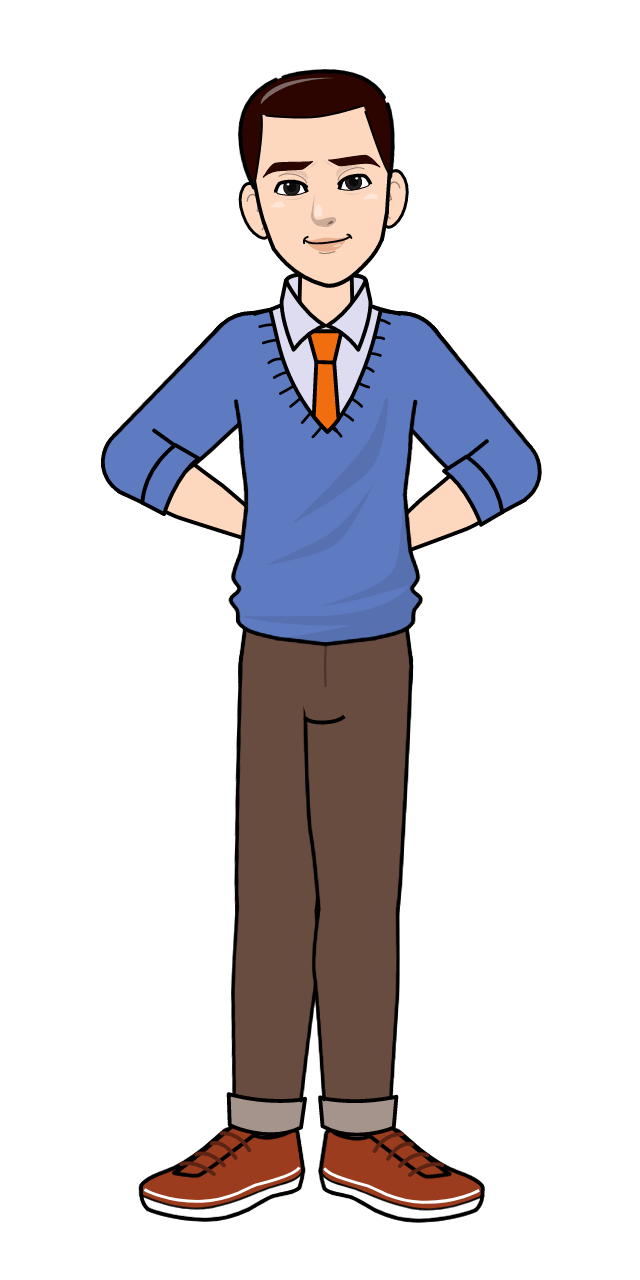 ‹#›
Grazie mille per l’attenzione
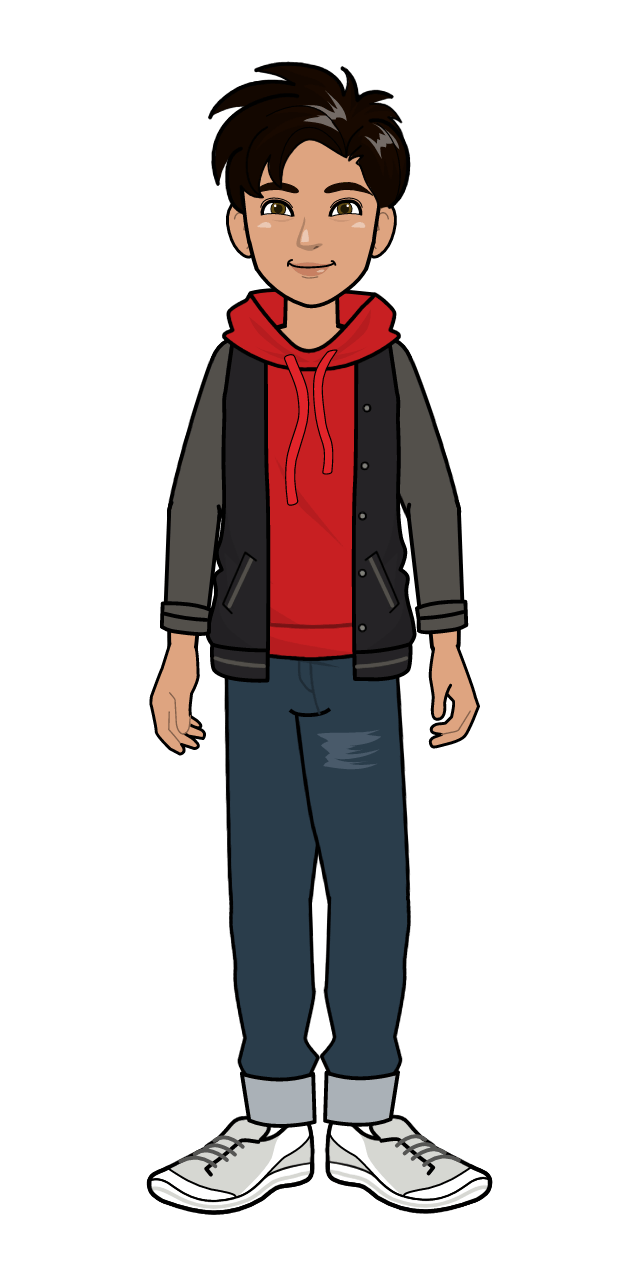 FINE
‹#›
Educazione Civica - “DA SPETTATORI A PROTAGONISTI” - ITT Marco Polo  Rimini - Errico Alessio 1 E